স্বাগতম
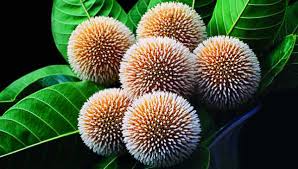 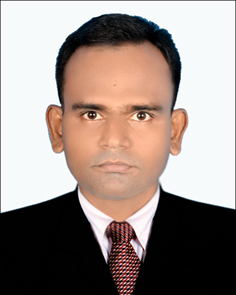 শিক্ষক পরিচিতি
মলয় বল্লভ
সহকারী শিক্ষক (কম্পিউটার শিক্ষা)
বি,ডি,সি,এইচ,মাধ্যমিক বিদ্যালয়
মুলাদী,বরিশাল।
Email Address: malayballav1981@gmail.com
Cell No. 01725671171.
পাঠ পরিচিতি
বিষয়ঃ তথ্য ও যোগাযোগ প্রযুক্তি 
শ্রেণীঃ নবম/দশম  
অধ্যায়ঃ ০৫ (মাল্টিমিডিয়া ও গ্রাফিক্স)
পাঠঃ ২ ও ৩
বহুনির্বাচণী অভিক্ষা
১. মাল্টিমিডিয়া কনটেন্ট তৈরির সফটওয়্যার কোনটি? 
(ক) এডোব প্রিমিয়ার 				(খ) ফ্লাশ 
(গ) ডিরেক্টর 					(ঘ) অথরওয়্যার 
২. নিচের কোনটি স্থির গ্রাফিক্স?
(ক) অডিও 					(খ) ভিডিও 
(গ) রেডিও 					(ঘ) এনিমেশন 
৩. বহু মিডিয়াকে বহুমাত্রিকতা ও প্রোগ্রামিং ক্ষমতার জন্য কী বলা হয়? 
(ক) এনিমেশন 					(খ) মিডিয়া 
(গ) গ্রাফিক্স 					(ঘ) ইন্টারঅ্যাকটিভ 
৪. কোনটি বাংলাদেশী মাল্টিমিডিয়া সফটওয়্যার?
(ক) বিশ্বকোষ 					(খ) মিডিয় প্লেয়ার 
(গ) এডোবি ফটোশপ 				(ঘ) স্কাইপি
৫. ইন্টারঅ্যাকটিভ মাল্টিমিডিয়া-
(i) ওয়েব পেজ 	(ii) রেডিও 	(iii) ভিডিও গেম 
নিচের কোনটি সঠিক?
(ক) i ও ii 				(খ) i ও iii 
(গ) ii ও iii 				(ঘ) i , ii ও iii 
৬. তিনিই মাল্টিমিডিয়া কনটেন্ট ডেভেলপার যিনি কাজ করেন-
(i) টেক্সট নিয়ে 	(ii) গ্রাফিক্স নিয়ে 	(iii) ভিডেও নিয়ে 
নিচের কোনটি সঠিক?
(ক) i ও ii 				(খ) i ও iii 
(গ) ii ও iii 				(ঘ) i, ii ও iii
৭. একাধিক স্লাইডবিশিষ্ট একটি পৃষ্ঠাকে কী বলে?
(ক) Slid layout 			(খ) Slide show 
(গ) Hand outs 			(ঘ) Hand ins 
৮. কি-বোর্ডের কোন বোতামের সাহায্যে সহজে পাওয়ার পয়েন্ট স্লাইড উপস্থাপন করা যায়?
(ক) F1  				(খ) F5 
(গ) F12  				(ঘ) F7
৯. Blinds, Fly in, Diamond এগুলো কিসের উদাহরণ?
(ক) Slide Transition 		(খ) Fly out menu 
(গ) Sub menu 			(ঘ) custom Animation
১০. New Slide কমান্ড কোন মেনুর অন্তর্গত?
(ক) হোম 				(খ) ইনসার্ট 
(গ) রেফারেন্স 				(ঘ) পেইজ লেআইউ 
১১. নিচের কোনটি পাওয়ার পয়েন্টে ট্রানজিশনের অন্তর্গত? 
(ক) Alphabet 			(খ) Fly in
(গ) Moderate 			(ঘ) Narrow
১২. একটি স্লাইড থেকে পরবর্তি স্লাইডে যাওয়ার সময় কী ব্যবহার করা হয়? 
(ক) ইফেক্ট 				(খ) ট্রানজিকশন 
(গ) স্লাইড 				(ঘ) Home  
১৩. পাওয়ার পয়েন্ট-এ নতুন স্লাইড খোলার কী-বোর্ড কমান্ড কী? 
(ক) Ctrl + M 				(খ) Ctrl + N 
(গ) Alt + M 				(ঘ) Alt + N
১৪. কোন মেনুর রিবনে ট্রানজিশনের নমুনা অবস্থিত? 
(ক) Design 				(খ) Animation 
(গ) Insert 				(ঘ) view 
১৫. স্লাইডে ছবি যুক্ত করার জন্য কয়টি ধাপ মেনে চলে? 
(ক) ৩ 					(খ) ৪ 
(গ) ৫ 					(ঘ) ৬ 
১৬. কোনটি মাল্টিমিডিয়া সফটওয়্যার?
(ক) মাইক্রো সফটওয়্যার 			(খ) মাইক্রোসফট পাওয়ার পয়েন্ট 
(গ) মাইক্রোসফট এক্সেল 			(ঘ) মাইক্রোসফট অ্যাকসেস 
১৭. তথ্যকে আকর্ষনীয় ও কার্যকরভাবে উপস্থাপন করা যায় কোন সফটওয়্যার ব্যবহার করে?
(ক) পাওয়ার পয়েন্ট 			(খ) এক্সেল 
(গ) এক্সেস 				(ঘ) ফটোশপ 
১৮. Hands out এর একটি পৃষ্ঠায় কতটি স্লাইডের খসড়া থাকে?
(ক) একটি 				(খ) দুটি 
(গ) একাধিক 				(ঘ) কমপক্ষে দুটি
১৯. পাওয়ার পয়েন্ট ফাইলকে কী বলা হয়? 
(ক) প্রোগ্রাম 				(খ) প্রেজেন্টেশন 
(গ)  স্লাইড 				(ঘ) লে-আউট 
২০. পাওয়ার পয়েন্টে স্লাইডশো উইন্ডো থেকে সম্পাদনার উইন্ডোতে যাওয়ার জন্য কোনটি চাপতে হয়?
(ক) F5 		(খ) Esc 	(গ) F7 		(ঘ) F8 
২১. ট্রানজিশন যুক্ত করা যায় কোন স্লাইডে? 
(ক) সক্রিয় স্লাইডে 				(খ) নিষ্কিয় স্লাইডে 
(গ) ছবিযুক্ত স্লাইড 				(ঘ) ভিডিও স্লাইডে 
২২. ফট গ্রুপের আইকনে ড্রপ-ডাউন বক্সে ক্লিক করে ফন্টের কোনটি নির্বাচন করা যায়?
(ক) সাইজ 				(খ) স্টাইল 
(গ) রং 					(ঘ) ফরমেটিং 
২৩. নিচের কোনটি ফন্ট গ্রুপের আইকনের চিত্র?
(ক) A 					(খ) B 
(গ) U 					(ঘ) ÿ
২৪. ট্রানজিশন হলো এক ধরনের-
(ক) ভিডিও 					(খ) স্লাইড 
(গ) ইফেক্ট 					(ঘ) অ্যনিমেশন
২৫. স্লাইড শো উইন্ডো থেকে সম্পাদনার উইন্ডোতে ফিরে যাওয়ার জন্য কী-বোর্ডে কোন বোবামে চাপতে হবে? 
(ক) Backspace 				(খ) Delete 
(গ) Esc 					(ঘ) Shift
২৬. রেজিলিউশন কী?
(ক) নির্দিষ্ট পরিমান কালার 				(খ) ছবি বড় হওয়া 
(গ) ছবি ছোট হওয়া 		             (ঘ) নির্দিষ্ট এককে পিক্সেলের পরিমান
২৭. জুম ইন এর কাজ সম্পন্ন করার জন্য কী বোর্ড কমান্ড কোনটি?
(ক) Ctrl + (-) 					(খ) Ctrl + (+) 
(গ) Ctrl + (*) 					(ঘ) Ctrl + (=)
২৮. প্রতি বর্গ ইঞ্চিতে পিক্সেলের পরিমানকে কী বলে? 
(ক) RGB 					(খ) পেক্সেল 
(গ) ক্রপ 						(ঘ) রেজুলেশন
২৯. যতবার খুশি ডকুমেন্ট প্রিন্ট করার শর্ত কী? 
(ক) বানান দেখা 				(খ) পরিবর্তন করা 
(গ) সংরক্ষণ করা 				(ঘ) সফটওয়্যার ব্যবহার করা
৩০. Slide Show আইকনটি পাওয়ার পয়েন্টের নিম্নোক্ত কোন বারে পাওয়া যায়? 
(ক) টাইটেল বার 				(খ) ফর্মুলা বার 
(গ) Status Bar  			(ঘ) প্রেজেন্টেশন বার
৩১. মাইক্রোসফট পাওয়ার পয়েন্ট কী প্রস্তুতে ব্যবহার হয়? 
(ক) গ্রাফিক্স 				(খ) প্রেজেন্টেশন 
(গ) ভিডিও 				(ঘ) কার্টুন 
৩২. এডোবি ইলাস্ট্রেটর হচ্ছে- 
ছবি আকার প্রোগ্রাম	(ii)নকশা প্রণয়ন করার প্রোগ্রাম
(iii) লোগো তৈরি করার প্রোগ্রাম 
নিচের কোনটি সঠিক? 
(ক) i ও ii 				(খ) i ও iii 
(গ) ii ও iii 				(ঘ) i. ii ও iii
৩৩. পাওয়ার পয়েন্ট ব্যবহার করে- 
(i)তথ্য সাজানো যায়(ii)ডিজাইন করা যায়(iii)তথ্যকে কার্যকরভাবে উপস্থাপন করা যায়  
নিচের কোনটি সঠিক? 
(ক) i ও ii 				(খ) i ও iii 
(গ) ii ও iii 				(ঘ) i. ii ও iii 
৩৪. স্লাইডে আরোপিত ব্যাকগ্রাউন্ড তুলে ফেলার জন্য-
(i) Fromat Backgrun এর Solid fill বোতাম select করা
(ii) Texture file বোতাম সক্রিয় করা (iii) রঙের প্যালেট থেকে রং সিলেক্ট করা
নিচের কোনটি সঠিক? 
(ক) i ও ii 				(খ) i ও iii 
(গ) ii ও iii 				(ঘ) i. ii ও iii 
৩৫. ট্রান্সজিশন হলো –
Fly in (ii) Fly out (iii) Fly on
নিচের কোনটি সঠিক? 
(ক) i ও ii 				(খ) i ও iii 
(গ) ii ও iii 				(ঘ) i. ii ও iii
৩৬. নতুন স্লাইডে থাকবে-
Click to add title (ii) Click to add subtitle 
(iii) Click to Ok 
নিচের কোনটি সঠিক? 
(ক) i  						(খ) i ও ii 
(গ) ii ও iii 					(ঘ) i. ii ও iii
নিচের উদ্দীপকটি পড়ে ৩৭ ও ৩৮ নং প্রশ্নের উত্তর দাওঃ 
তথ্য ও যোগাযোগ প্রযুক্তি বিষয়ের শিক্ষক একটি পাওয়ার প্রেজেন্টেশনের ১২ টি স্লাইড তৈরি করলেন। কাজ শেষে তিনি স্লাইডগুলো যথাযথ হয়েছে কি-না তা দেখে নিতে চাইলেন।
৩৭. এ উদ্দেশ্যে তিনি-
কী বর্ডের F5 তোবামে চাপ দিতে পারেন 
(ii) View মেনুর রিবন থেকে Slide Show সিলেক্ট করতে পারেন  
(iii) স্ট্যাটাস বার এ slide show আইকনে ক্লিক করতে পারেন 
নিচের কোনটি সঠিক?
(ক) i ও ii 					(খ) ii ও iii 
(গ) i ও iii 					(ঘ) i, ii ও iii
৩৮. যথাযথভাবে Check করার পর সম্পাদনার উইন্ডোতে পুনরায় ফেরত যেতে চাইলে কোন Key চাপতে হবে? 
ক) Home					(খ) End
(গ) F6						(ঘ) ESC
নিচের উদীপকটি পড় এবং ৩৯ ও ৪০ নং প্রশ্নের উত্তর দাওঃ
ওয়ার্ড ডকুমেন্টটি শিক্ষকে দেখালে শিক্ষক দীপাকে বললেন-তুমি Tahama না দিয়ে Times New Roman সিলেক্ট কর তাতে লেখাটি দেখতে অনেক ভাল লাগবে। 
৩৯. শিক্ষক দীপাকে মুলত কোন কাজটি করতে বললেন?
(ক) ওয়ার্ড আর্ট  তৈরি 			(খ) Font color নাম নির্বাচন 
(গ) Font নাম নির্বাচন 			(ঘ) Font ডিলিট করা
৪০. কাজটি করতে সুমাইয়া ব্যবহার করবে- 
insert মেনু 		(ii) Home মেনু 	(iii) Font মেনু  
নিচের কোনটি সঠিক? 
(ক) i ও ii 				(খ) i ও iii
(গ) ii ও iii 				(ঘ) i, ii ও iii
MCQ-তে সবাইকে ধন্যবাদ জানিয়ে আজকের ক্লাস সমাপ্ত করছি
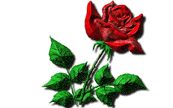